LEHACK - KERNEL PANIC
HOW EDRS WORK
AND HOW TO BYPASS THEM
PROCESSUS THIEF
JULY 2023
LEHACK - KERNEL PANIC
WHOAMI
Definitely not an expert.
Just a SOC analyst with offensive troubles.
In preparation for CEH certification !!

This talk aims to detail the different protections of EDRs in French
LEHACK - KERNEL PANIC
WHOAMI
Oh and...

I make videos on
You
to share my passion
Tub﻿e
LEHACK - KERNEL PANIC
HOW TO EXECUTE A FUNCTION ON WINDOWS
NtCreateFile()
LEHACK - KERNEL PANIC
So the antivirus vendors started modifying the kernel memory to analyze the calls...
SYSENTER
NtCreateFile()
LEHACK - KERNEL PANIC
And what had to happen just happened...
LEHACK - KERNEL PANIC
PatchGuard
Aka Kernel Patch Protection (KPP)
Included in 2005
Randomly check integrity of kernel code mapped in memory

And If you do some modifications
BSOD
LEHACK - KERNEL PANIC
Implementation of protections in User-Land 

Use of the mechanisms offered by Microsoft
And that's why it became shit...
LEHACK - KERNEL PANIC
EDRs protection mechanisms
01
02
YARA / SIGMA rules
ETW (Event Tracing for Windows)
Aurélien Chalot
03
04
DLL HOOKING
Kernel callbacks
this guy explains it better than me
Other stuff (PPL, WMI Callbacks, IAT hooking, ELAM...)
PPL
05
06
Minifilters
LEHACK - KERNEL PANIC
ETW
Example of Providers :

Antimalware protection
RPC
SMB Client and Server
WMI
LEHACK - KERNEL PANIC
ETW
A lot of User-Land patching is possible...

EtwWrite, NtTraceEvent...
LEHACK - KERNEL PANIC
DLL HOOKING
LEHACK - KERNEL PANIC
UN
DLL         HOOKING
A lot of possibility :
from disk (CreateFileMapping)
from remote server
from suspended process (Perun's Fart)
LEHACK - KERNEL PANIC
UN
DLL         HOOKING
BUT

Some EDRs detect NTDLL copy mapping
LEHACK - KERNEL PANIC
UN
DLL         HOOKING
Hell’s Gate
Halo's Gate
Tartarus' Gate
LEHACK - KERNEL PANIC
UN
DLL         HOOKING
PARSE THE INMEMORYORDERMODULELIST FROM PEB STRUCTURE, FIND THE NTDLL.DLL ADDRESS AND FETCH THE SYSCALLS NUMBER.

NO UNHOOKING = NO DETECTION
(Mais post-exploitation plus complexe)
LEHACK - KERNEL PANIC
MINIFILTERS
LEHACK - KERNEL PANIC
MINIFILTERS
LEHACK - KERNEL PANIC
Protected Process Light (PPL)
In the System process memory in the Kernel

A list called ActiveProcessLinks contains all EPROCESS structures

Each EPROCESS structure contains the PID of the process and the Protection status
LEHACK - KERNEL PANIC
Protected Process Light (PPL)
If a process has its Protection activated, other processes can't :

Shutdown the process
Access to its virtual memory
Attach a debugger 
Impersonate its threads... and more
LEHACK - KERNEL PANIC
Protected Process Light (PPL)
From Microsoft documentation :
LoadLibrary() can load either a library module (a .dll file) or an executable module (an .exe file)
PsInitialSystemProcess is not a function, but it is still an exported symbol, so its address can be retrieved with GetProcAddress.
LEHACK - KERNEL PANIC
It's time to cook !
Add some AMSI bypass and payload encryption (AES/XOR), put all the ingredients to a blender and...
LEHACK - KERNEL PANIC
Thanks to my buddies

Anak0nd4h 
Waked XY
Ph3n1x

and all the others...
Defender for Endpoints
LEHACK - KERNEL PANIC
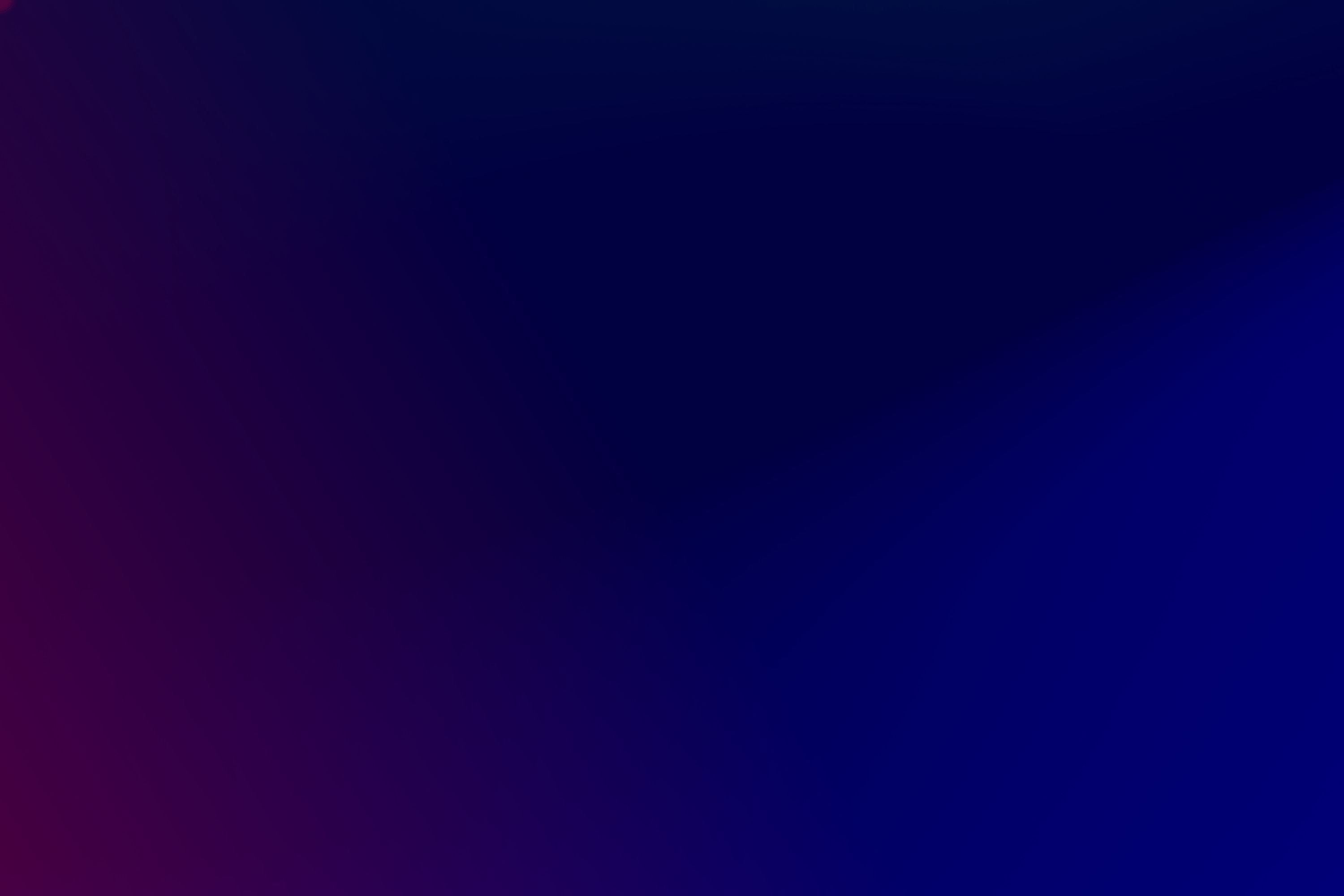 First access is good, but...
LEHACK - KERNEL PANIC
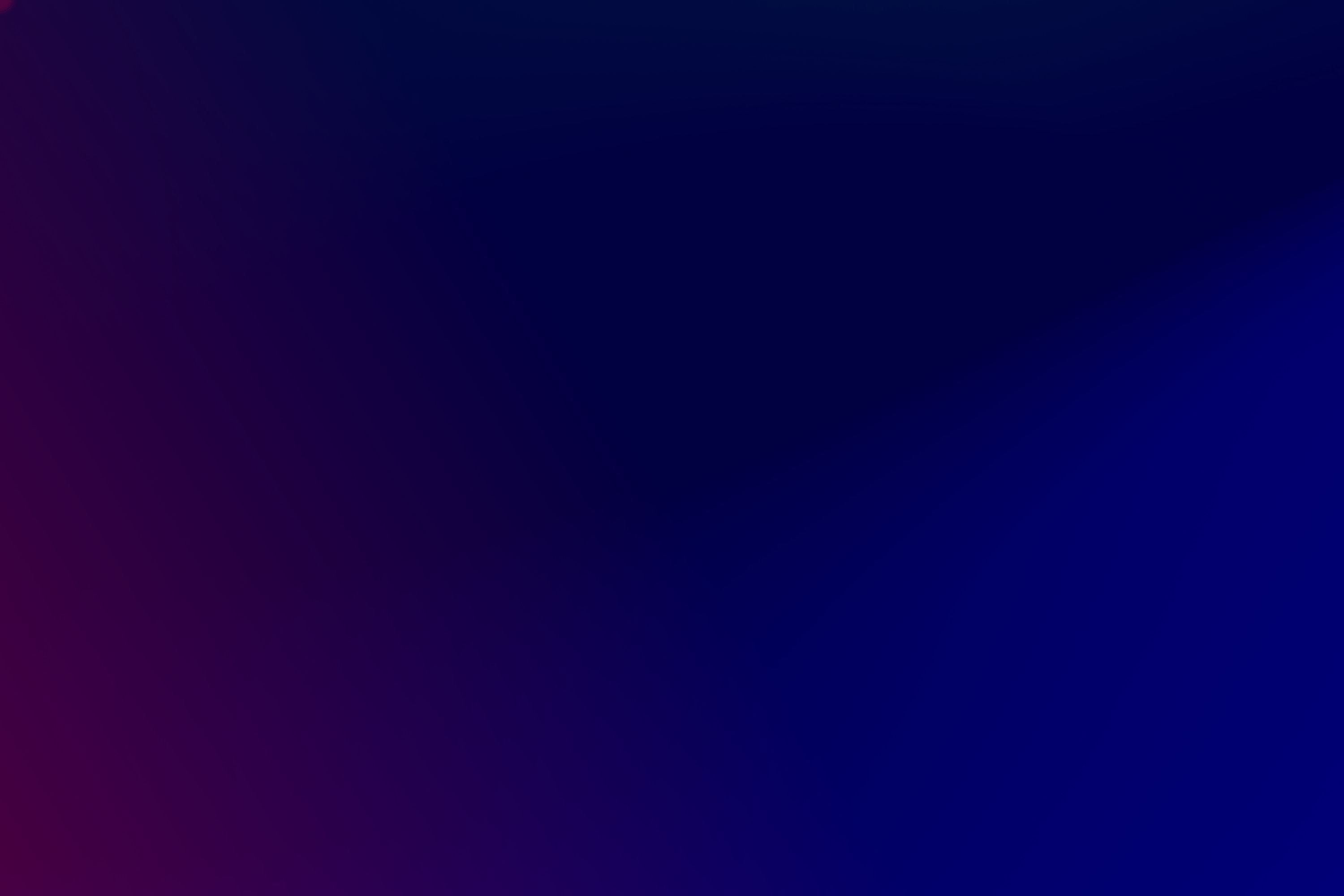 LEHACK - KERNEL PANIC
We successfully execute a Cobalt Strike beacon

WE ARE OFFICIALLY A DANGEROUS HACKER
Let's pwn another one...
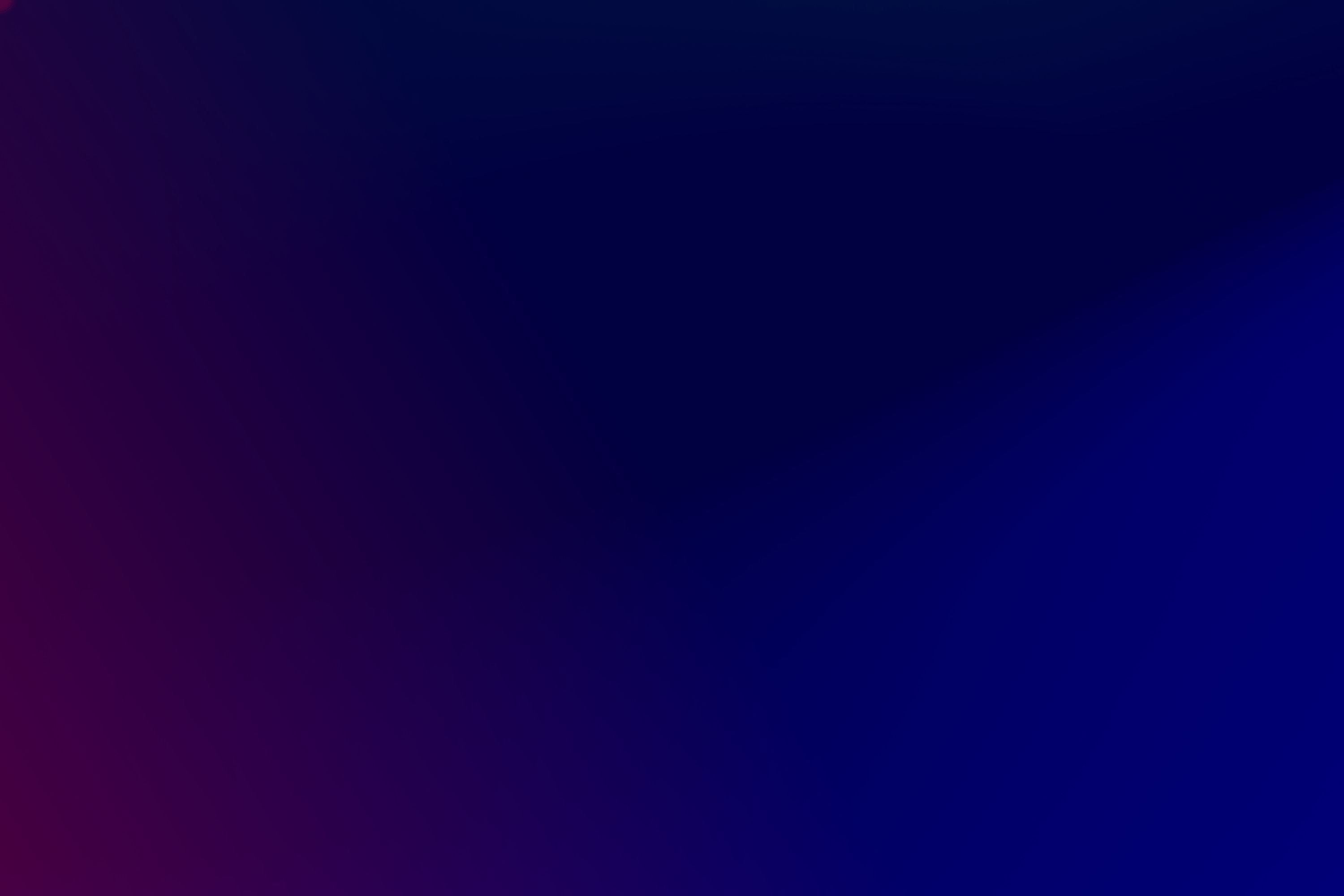 Tips for myself : 
never forget you are a script kiddy
LEHACK - KERNEL PANIC
LEHACK - KERNEL PANIC
It detects the memory protection changes !
LEHACK - KERNEL PANIC
We can try to execute our payload without ETW patching

BUT

Post-exploitation will 
be more difficult
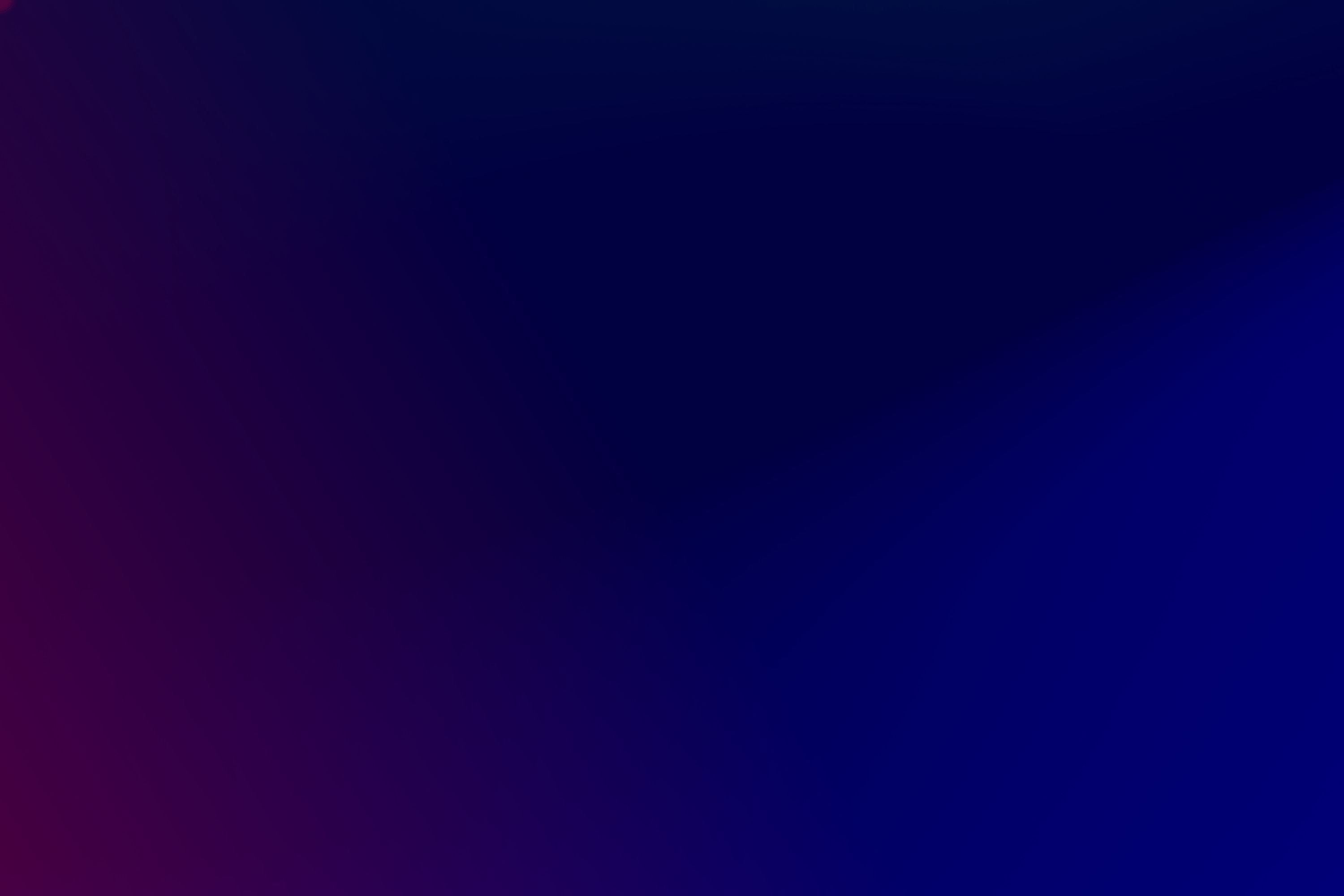 It works without ETW patching !
LEHACK - KERNEL PANIC
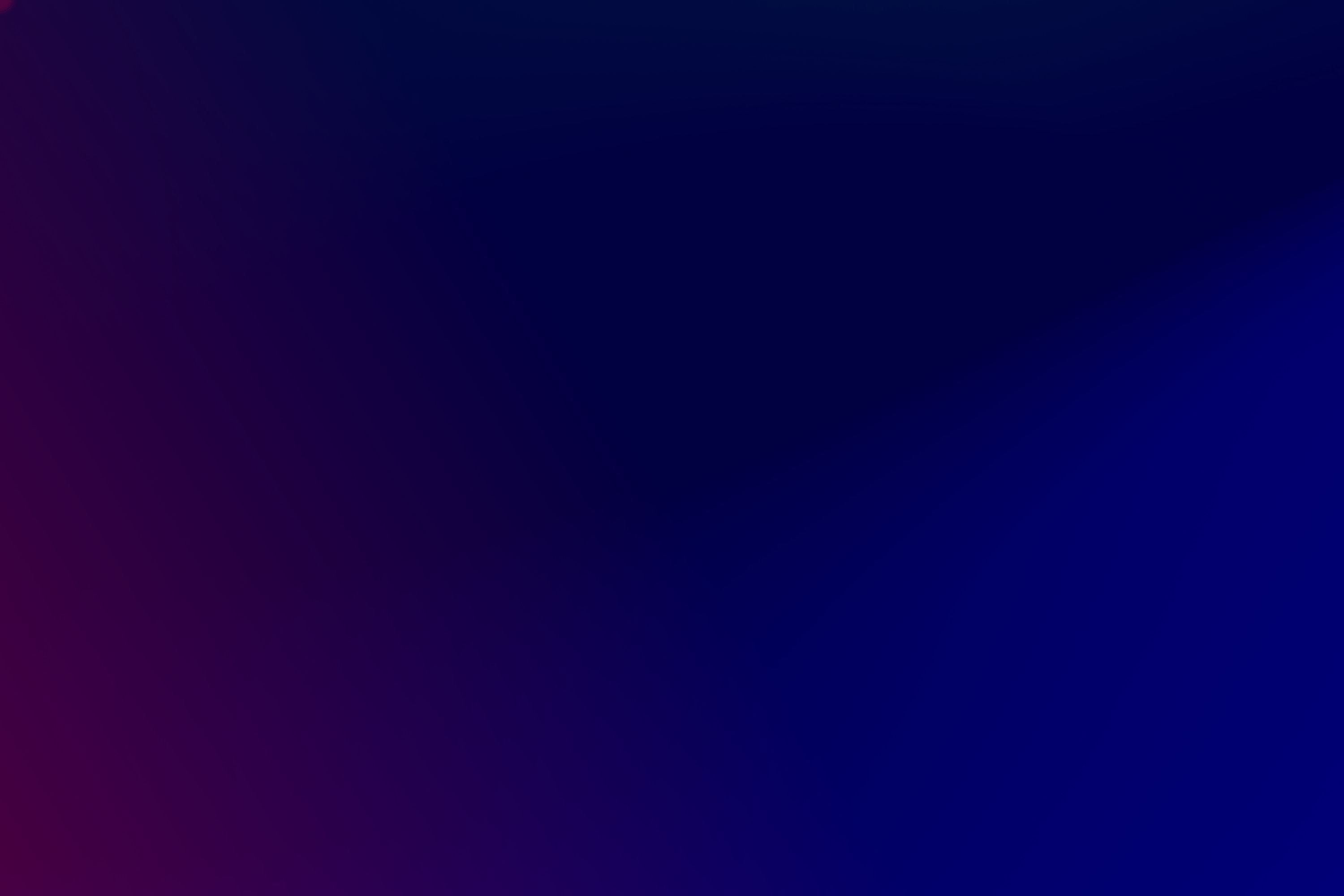 LEHACK - KERNEL PANIC
Beacon execution wasn't blocked

BUT

Our payload seems suspect...
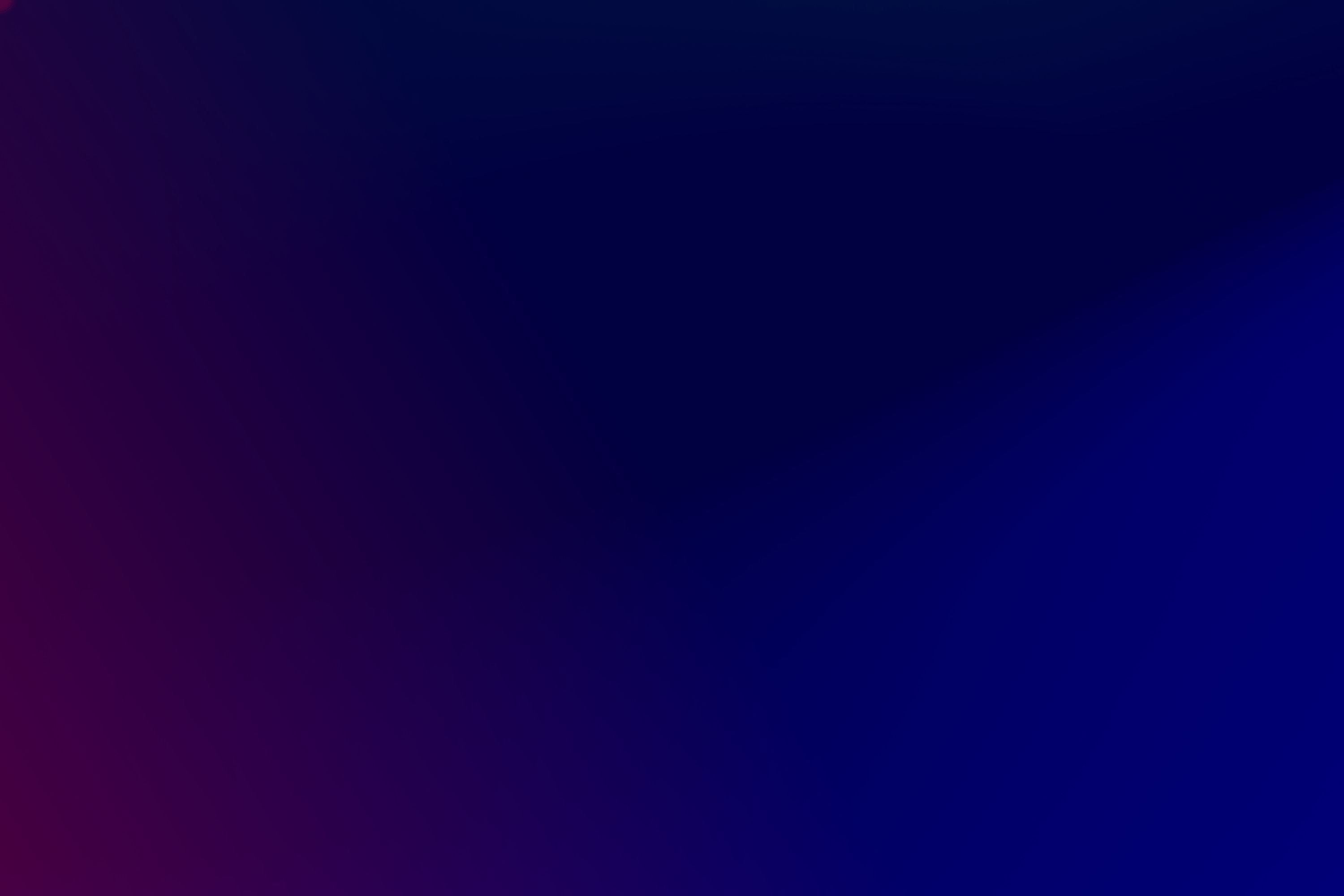 LEHACK - KERNEL PANIC
We could defeat some protections and obtain an initial access
BUT
We triggered some suspicious alerts and the escalation will be a lot of pain...
LEHACK - KERNEL PANIC
What's next ?
Bring Your Own Vulnerable Driver (BYOVD)
Tomorrow's attacks will use more and more vulnerable signed drivers
LEHACK - KERNEL PANIC
EDR IS NOT ALONE !
It is only one component
Azure AD Identity Protection
SIEM
IDS/IPS
EPP
LEHACK - KERNEL PANIC
THANK YOU
If you have questions, buy me a beer !

and remember :
I’m NOT an expert !
Ask me like I’m 3 years old
processus.site
processus@thiefin.fr
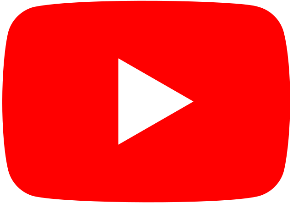 Processus Thief on YouTube
From Reims (51)